Педагогический совет по переводу учащихся
Контингент учащихся  на конец года
Показатели успеваемости по отделам
Мониторинг  изменения показателей успеваемости школы за 3 года
Отличники по отделам
Результаты переводного экзамена учащихся 4 класса МО
Результаты переводного экзамена по сольфеджио в 5 классе
Результаты выпускных экзаменов
Ведомость
Отличники выпускного класса
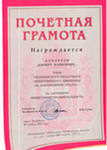 Мониторинг показателей награждения выпускников «Почётной грамотой»